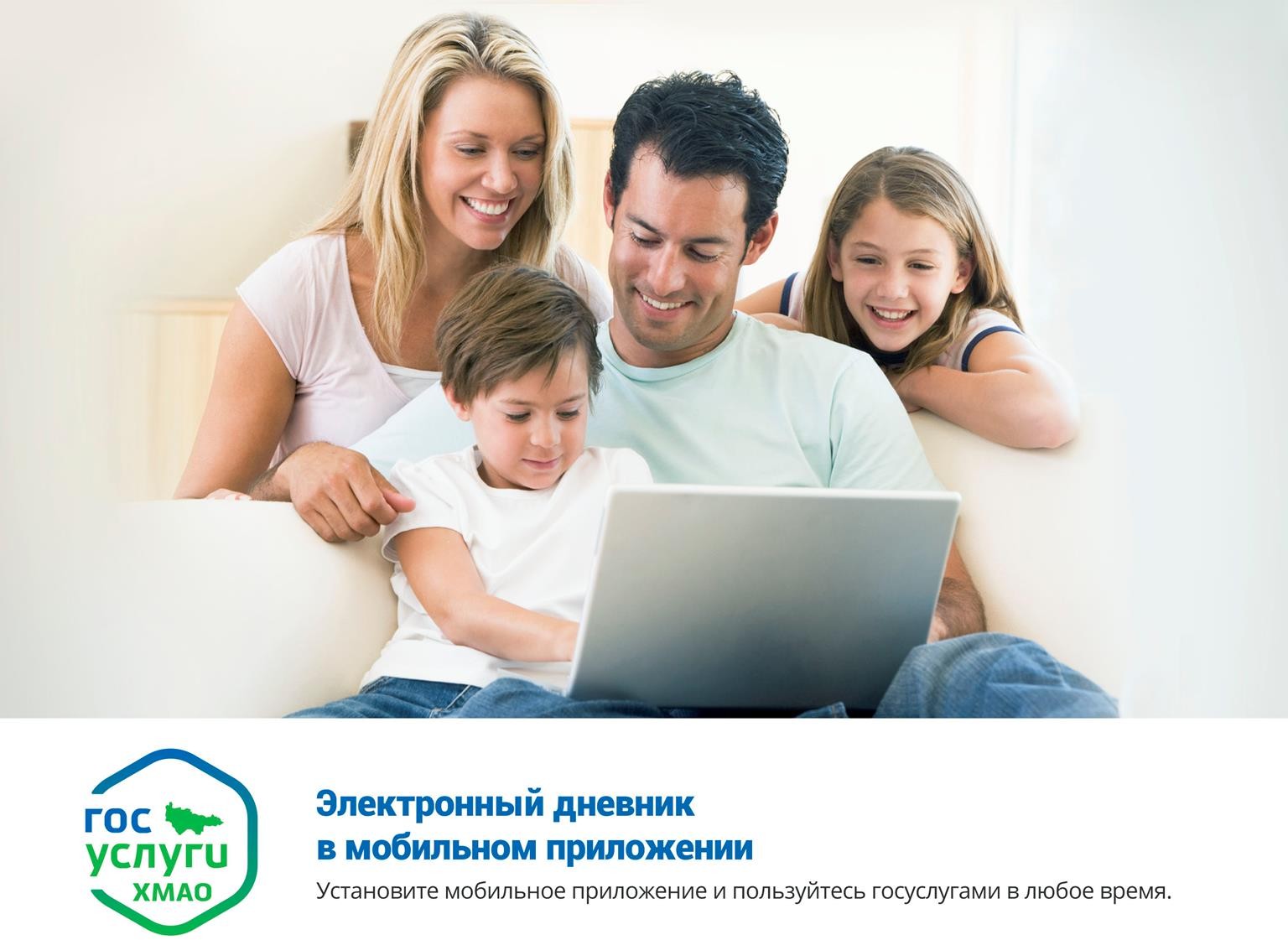 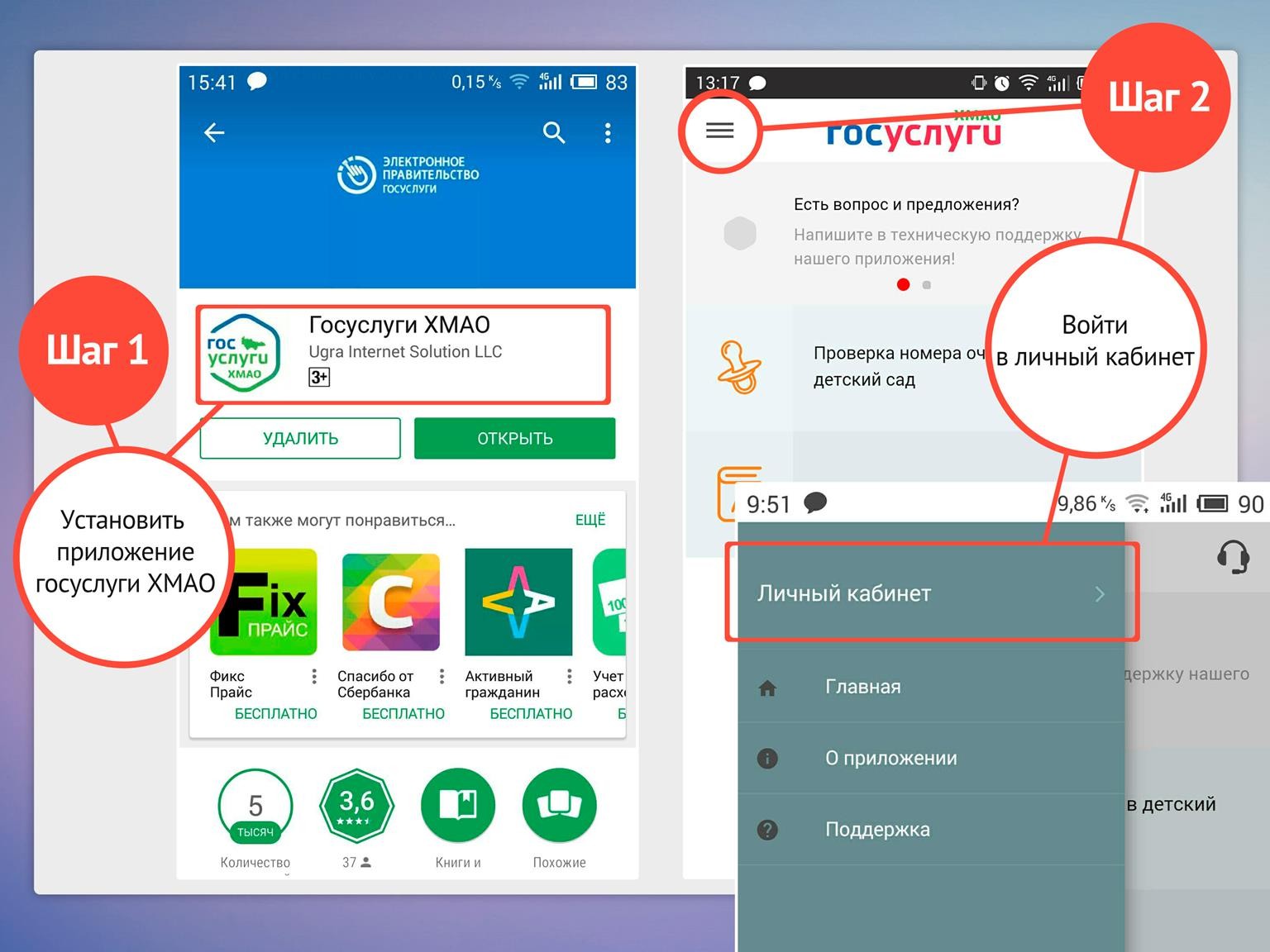 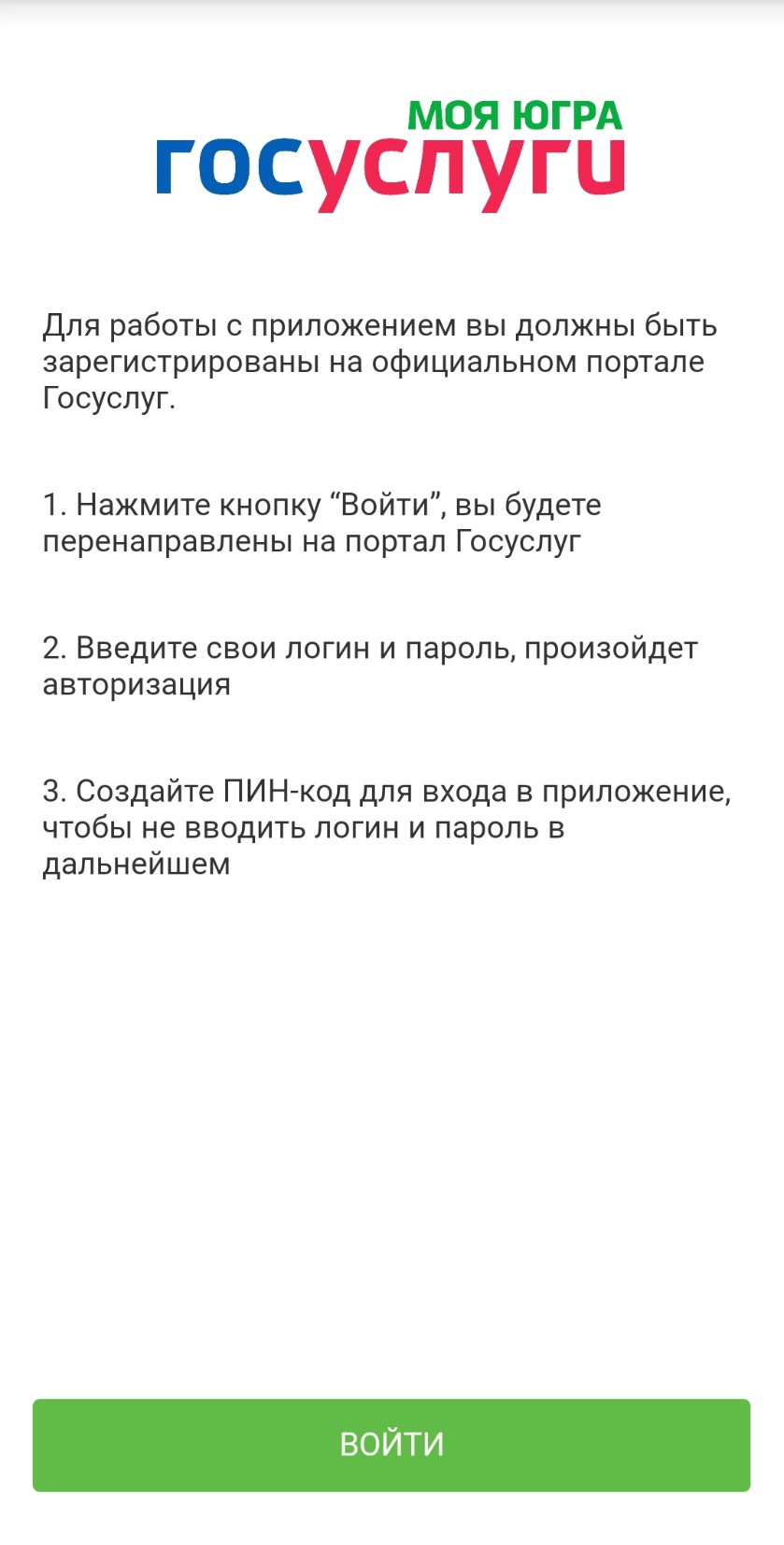 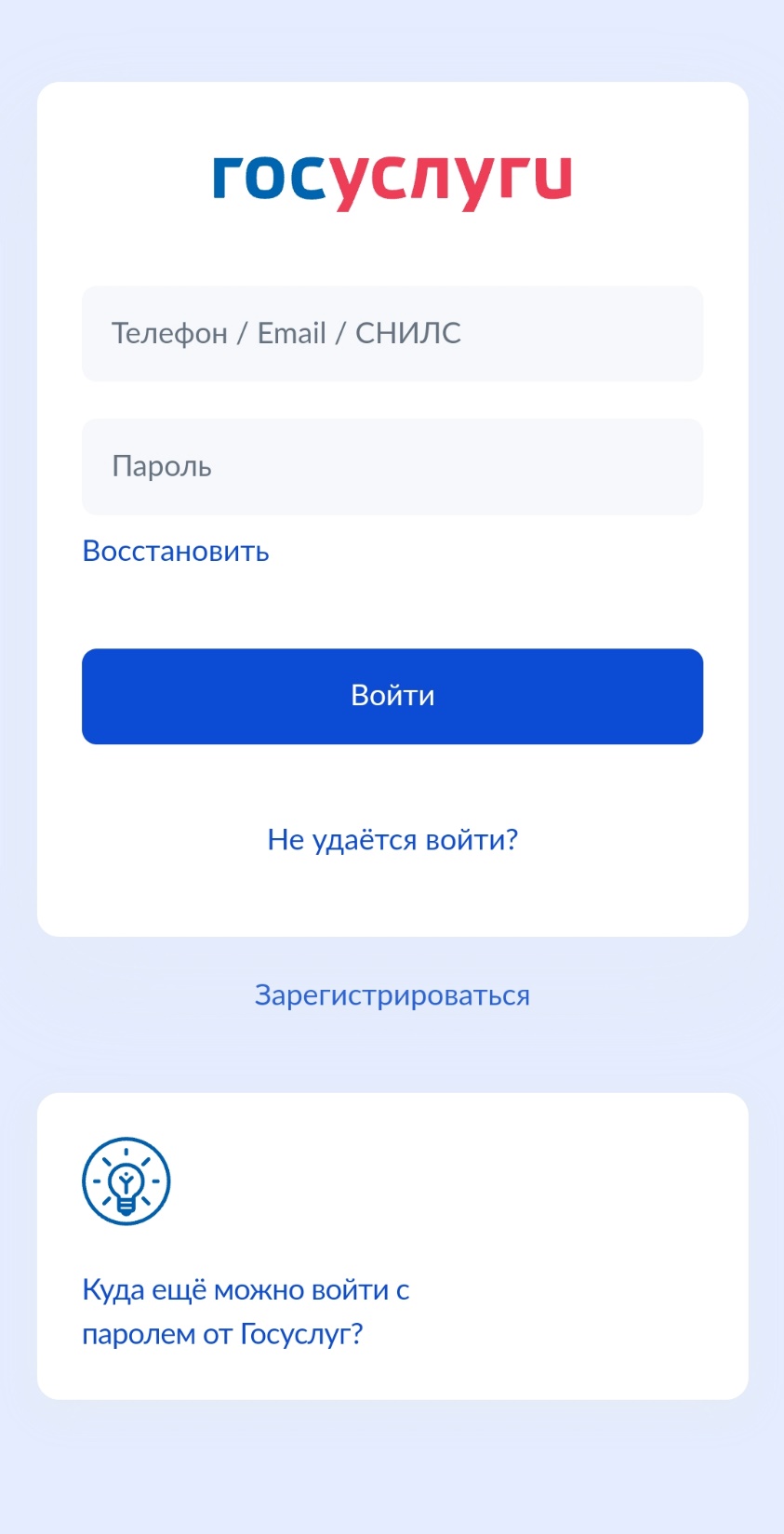 Шаг 4
Шаг 3
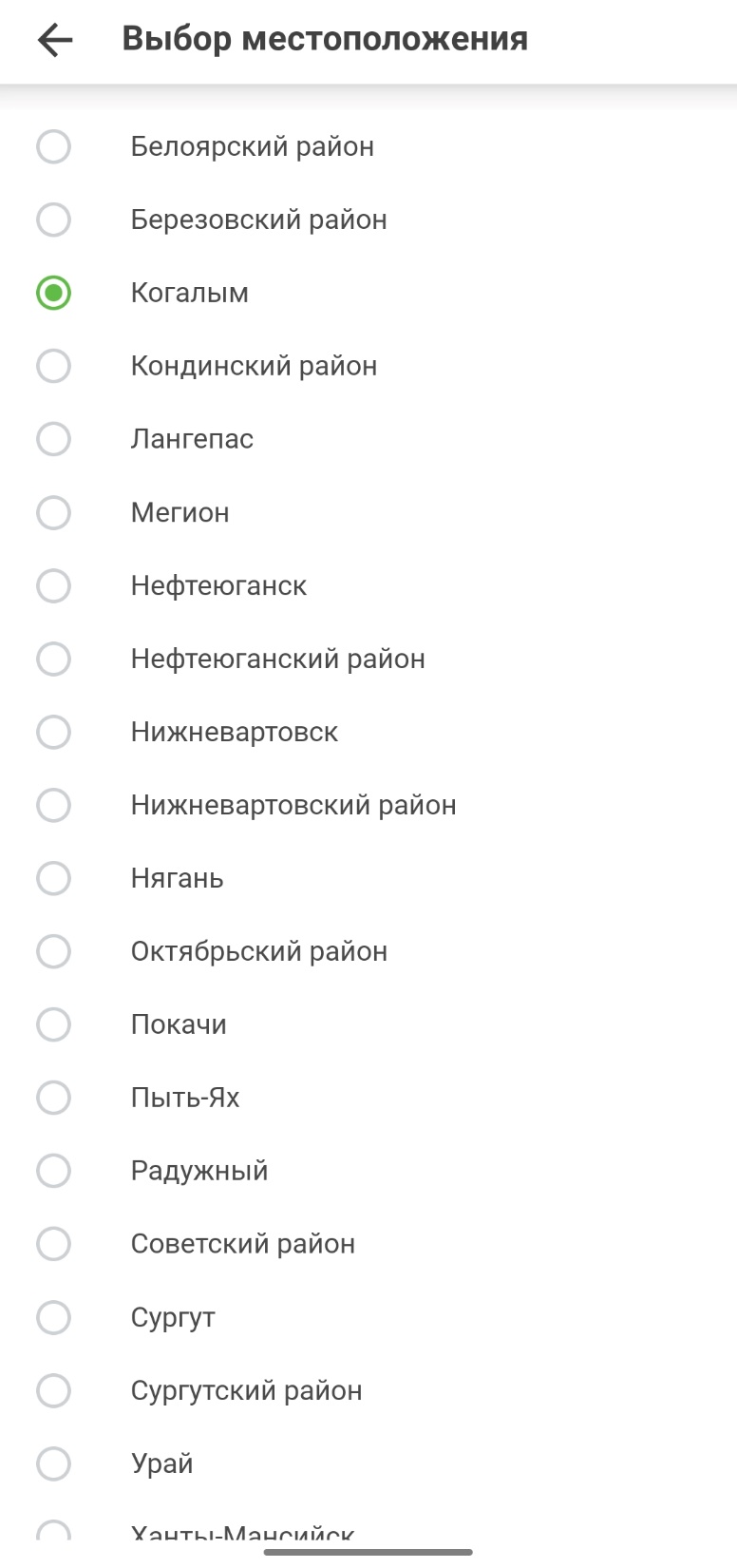 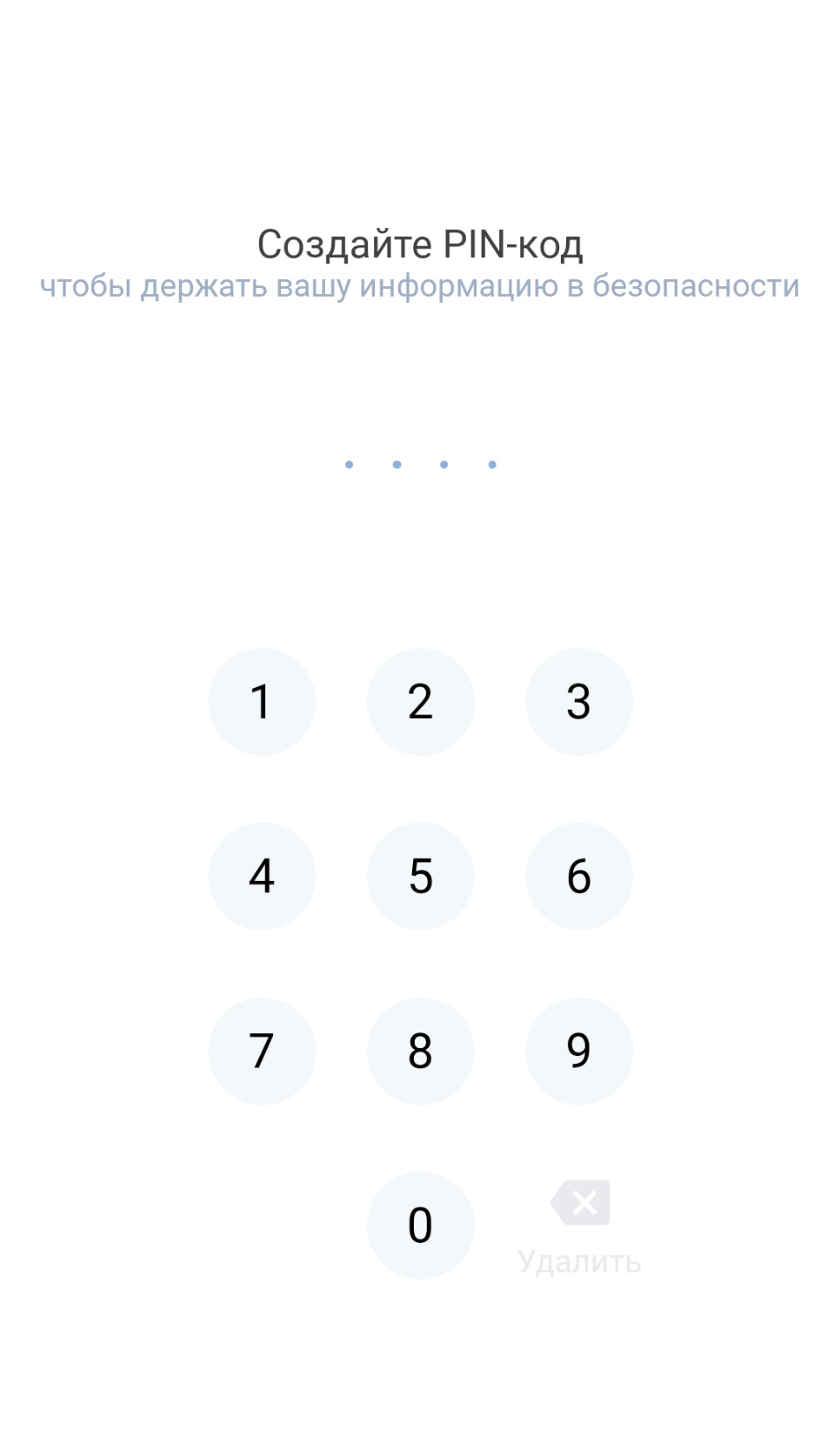 Шаг 6
Шаг 5
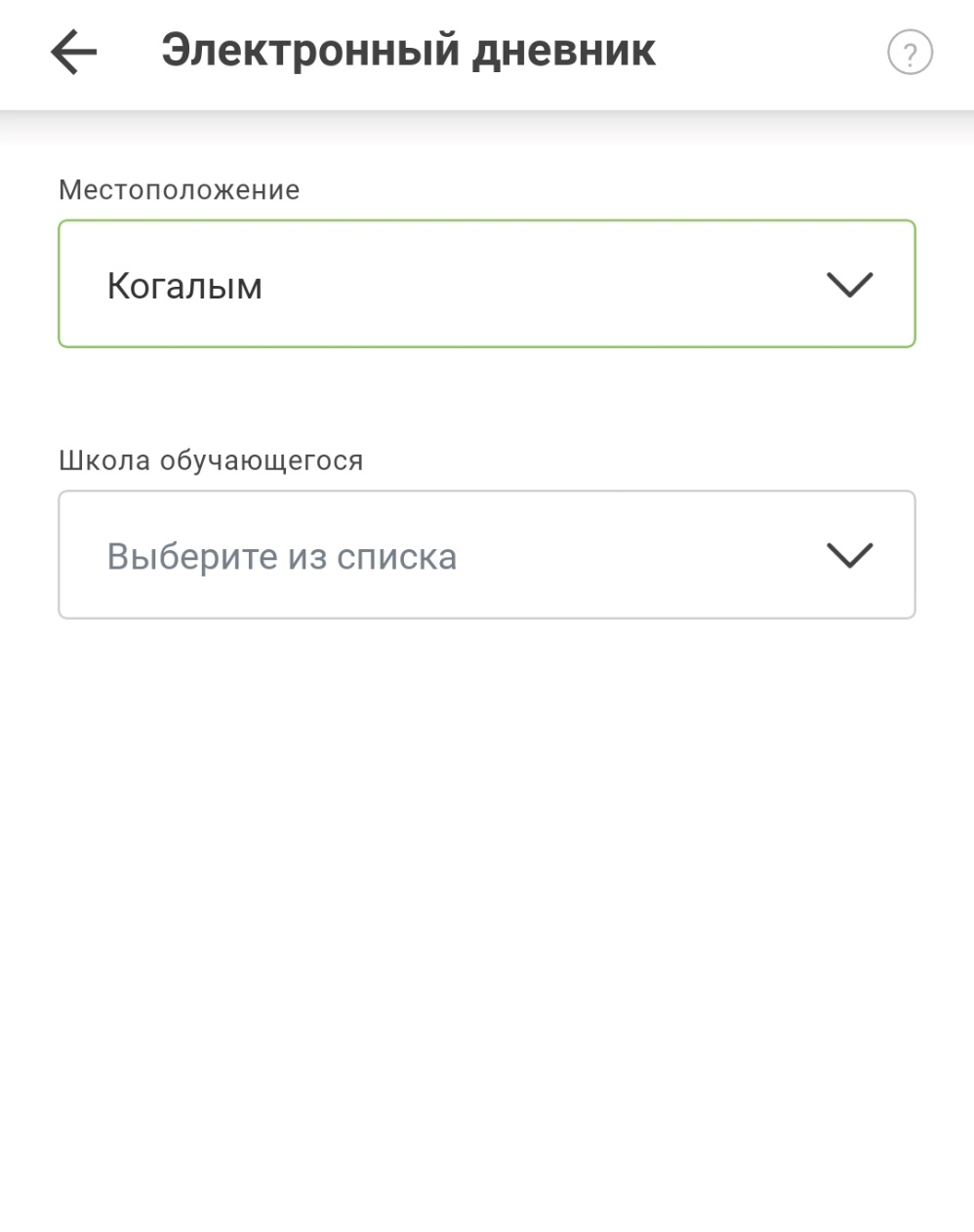 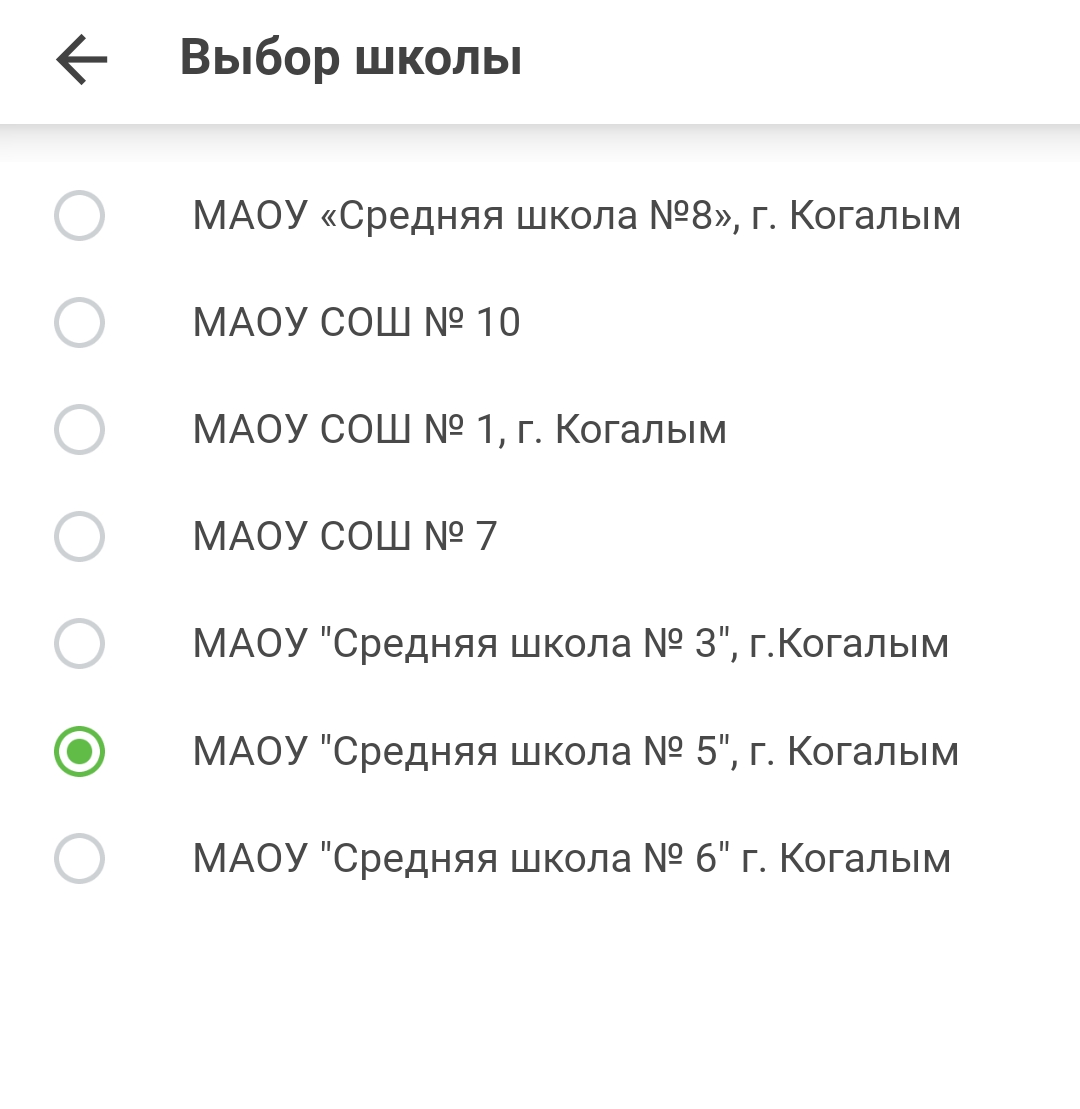 Шаг 7
Шаг 8
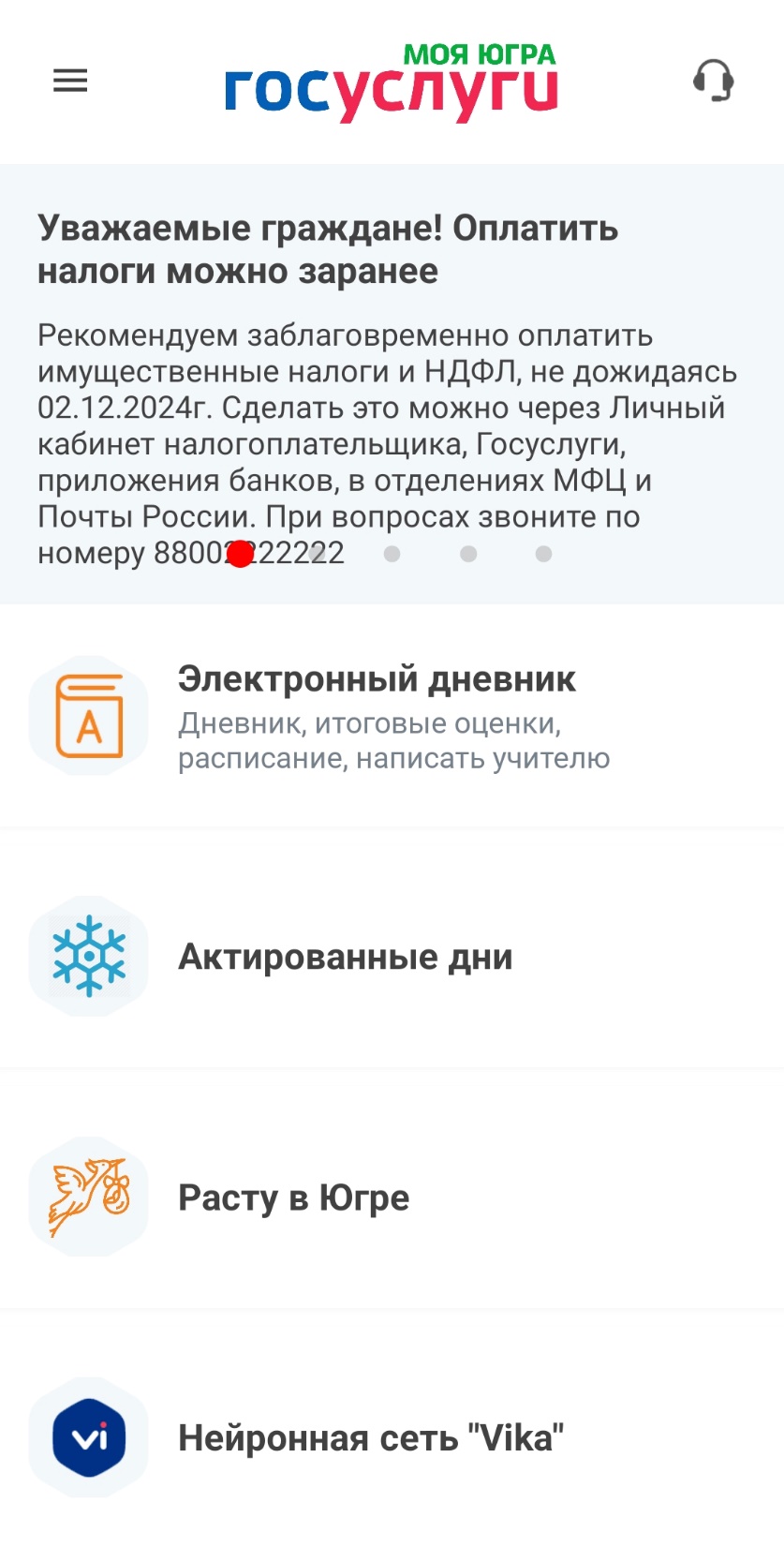 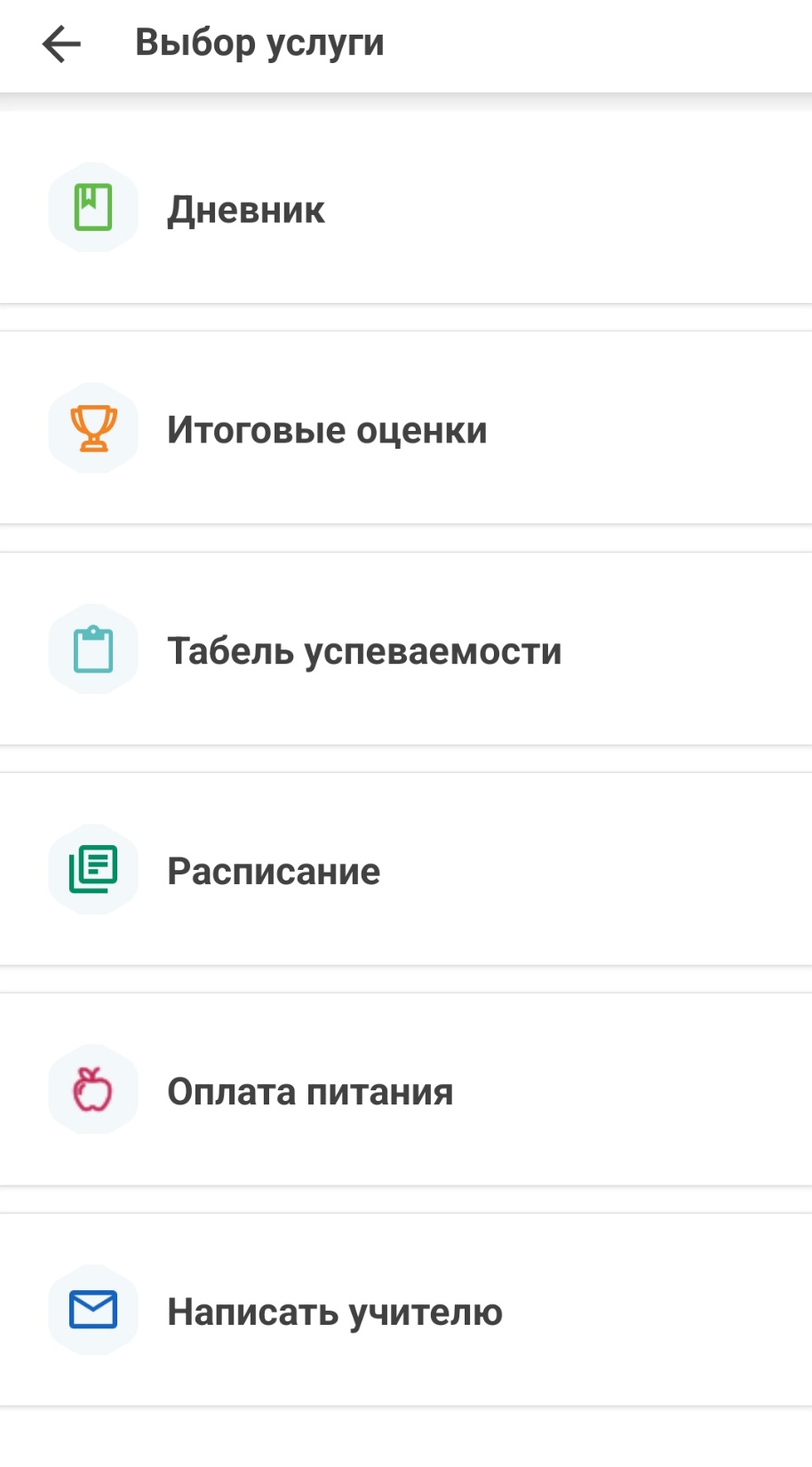 Шаг 10
Шаг 9